Тема. Механізм врегулювання торгівельних суперечок
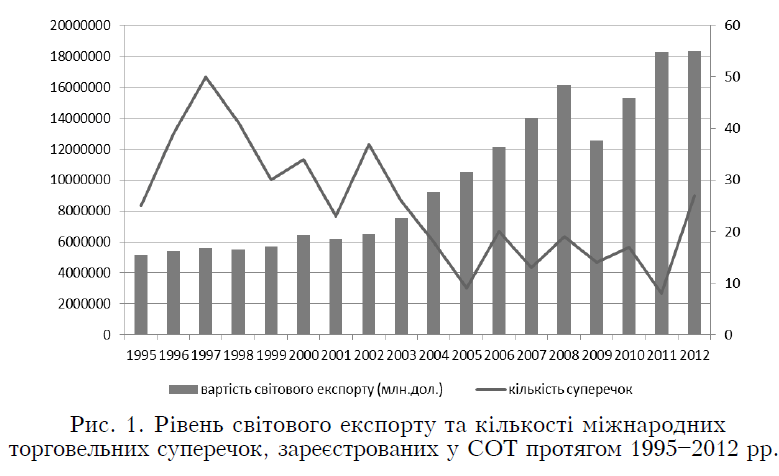 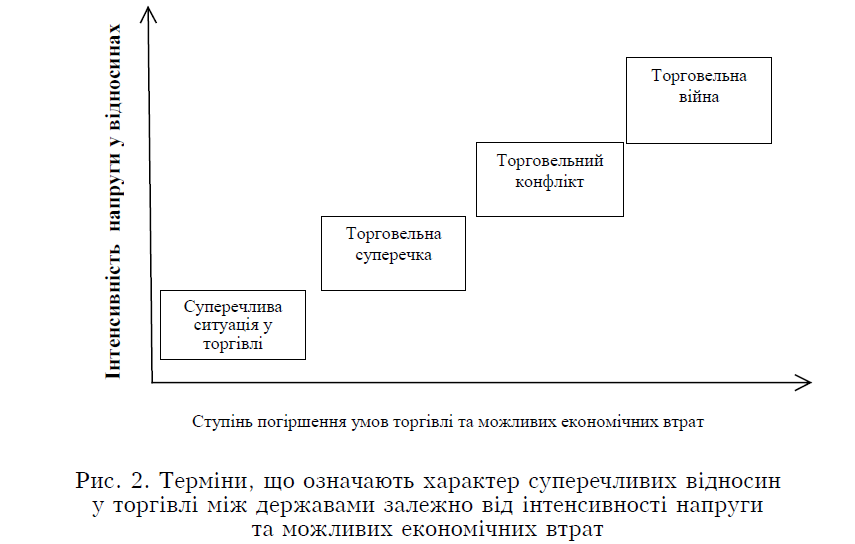 Блок 1 ЧОМУ МЕХАНІЗМ ВРЕГУЛЮВАННЯ СУПЕРЕЧОК ВІДІГРАЄ КЛЮЧОВУ РОЛЬ В СИСТЕМІ СОТ?
Практика доводить, що наявність механізму врегулювання суперечок запобігає прий няттю на національному рівні нормативно-правових актів, що суперечать угодам СОТ. У випадку, коли такі норми все ж приймаються, країна, що зазнає шкоди, може використовуючи процедури, передбачені Домовленістю, спонукати країну, що порушила вимоги СОТ, вносити відповідні зміни чи скасувати такий закон. 
Формальна процедура врегулювання суперечки в СОТ відбувається у крайньому випадку. Рішення приймаються ОВС за максимально короткий період, на відміну від більшості національних правових систем. Ця процедура виконується у відповідності до принципу верховенства права. Система припинення поступок гарантує, що сторона, яка порушила будь-яку з угод СОТ, імплементує постанови та рекомендації ОВС протягом прийнятного терміну.
Механізм врегулювання суперечок СОТ визначається Домовленістю про правила і процедури врегулювання суперечок.
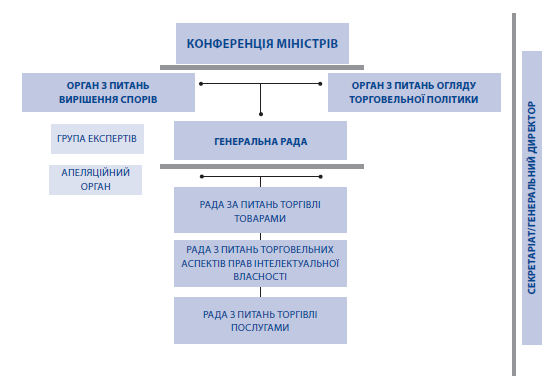 Рис. 3. Органи СОТ, які беруть участь у механізмі врегулювання суперечок
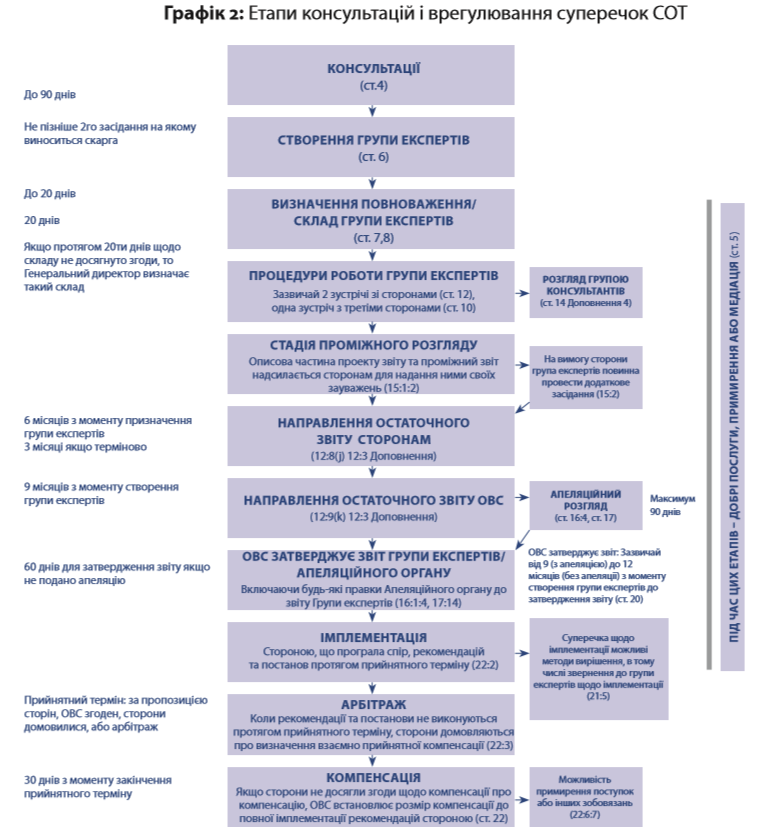 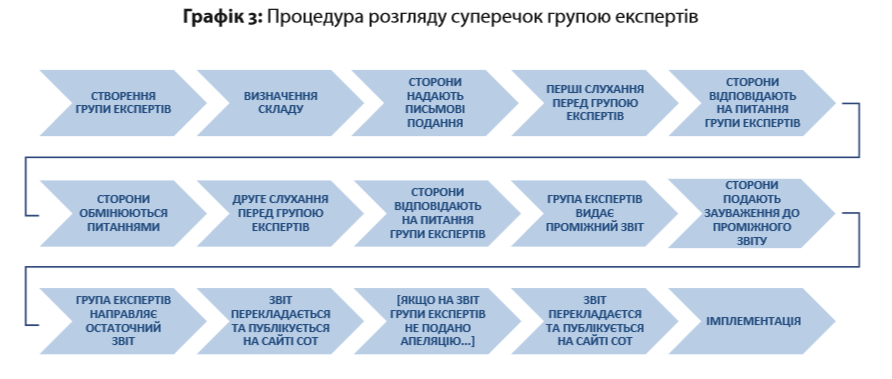 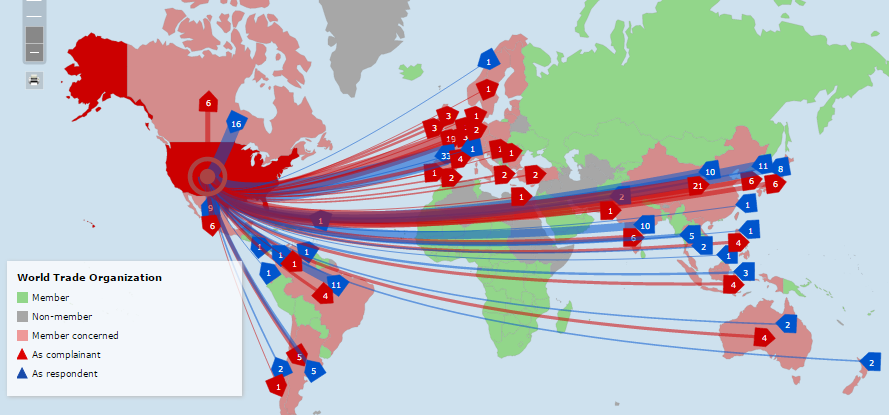 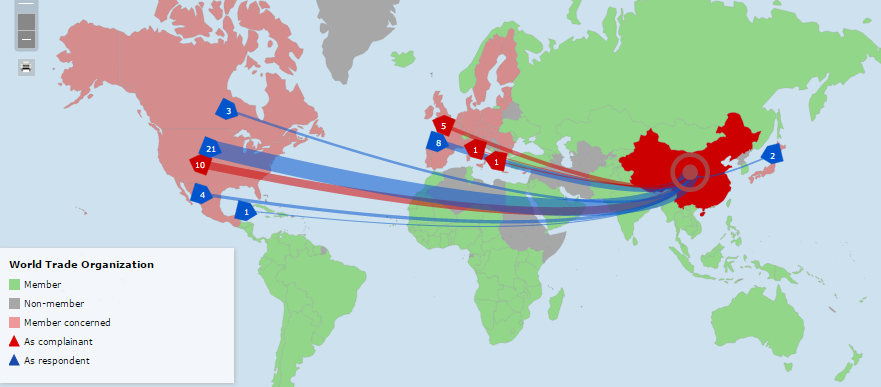 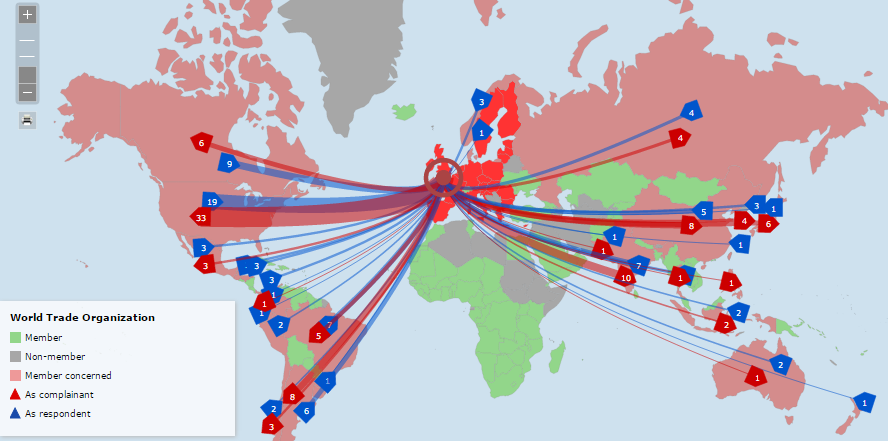 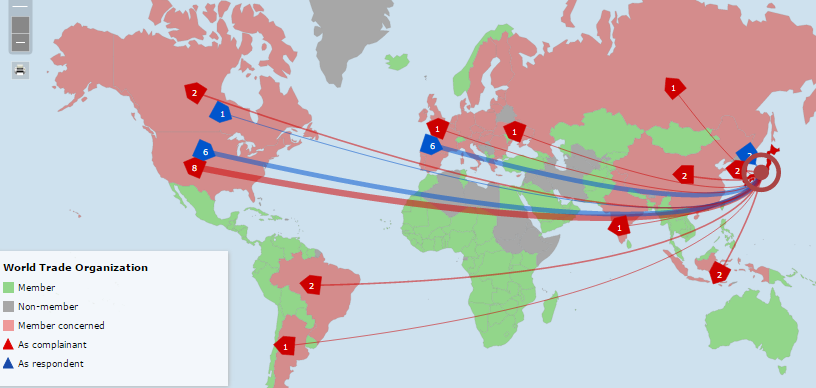 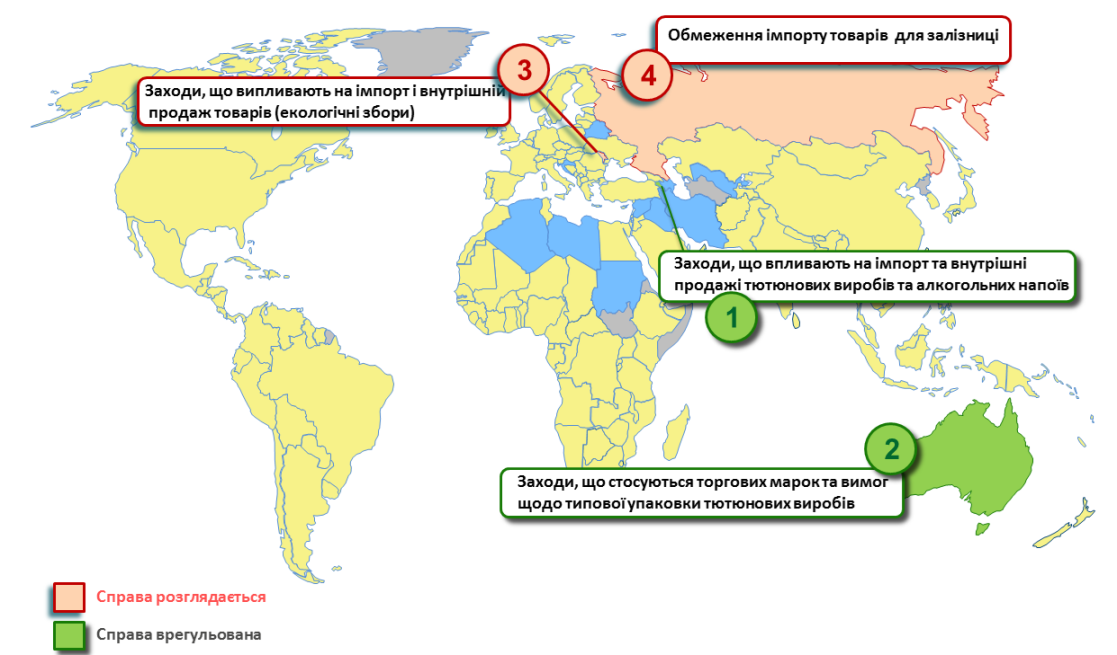 Рис. 4. Україна в якості позивача
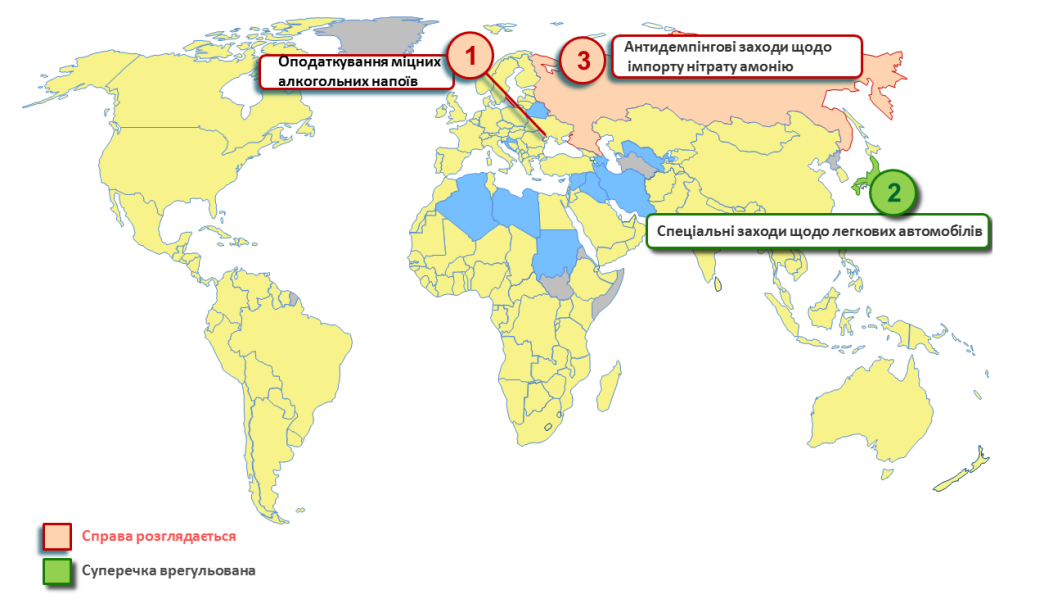 Рис. 5. Україна в якості відповідача
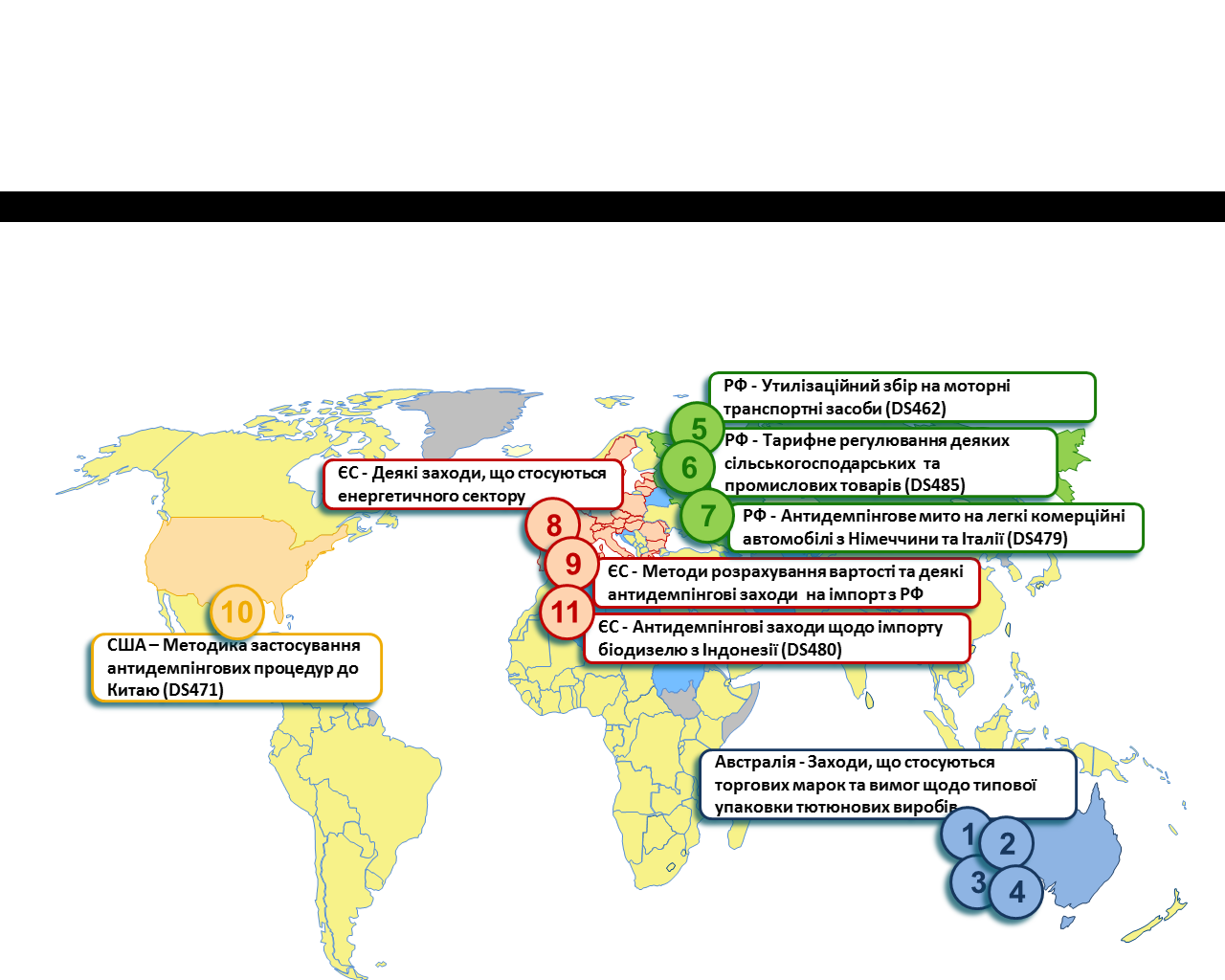 Рис. 6. Україна в якості третьої сторони